DATA 4 EVERYONE
NNLM
[Speaker Notes: I briefly I wanted to introduce the Network of the National Library of Medicine, also known as NNLM. As the name suggests, the NNLM is part of the National Library of Medicine, which is within the National Institutes of Health. We are the education and outreach arm of the National Library of Medicine. We work regionally, getting to know communities on the ground and helping those communities serve the people they know best. 

But we are also present across the entire country, and we work to advance the health and well being of everyone through access and understanding of how to use health information. This includes both working with organizations like libraries of all types, schools, health care, and all sorts of community-based organizations. 

We do this primarily through three different methods: 1) providing funding to organizations so that they can work within their own communities; 2) other forms of outreach and engagement; ) And then like today, we offer a wide range of training and education opportunities.  

Plus, we recently launched the NNLM Discovery podcast.  Podcasts are available wherever you get your podcasts or on nnlm.gov/podcast

I encourage you all to visit nnlm.gov to learn more.]
What do you think of when you hear “data”?
Learning Objectives
Define common data terms related to health data 

Prepare a spreadsheet for creating a simple data visualization

Identify further learning opportunities for working with data
COMMON DATA TERMS
Data is all around us
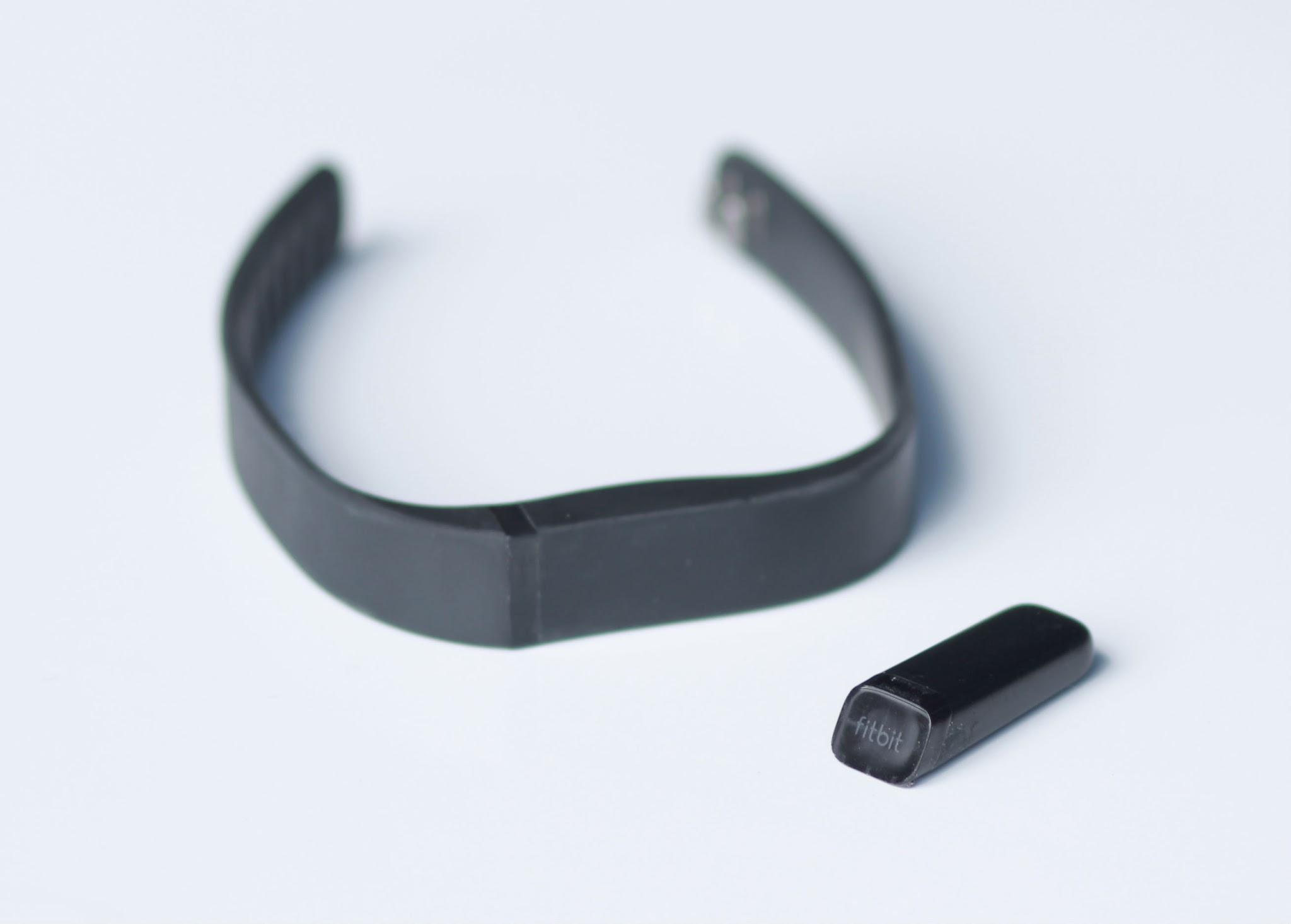 Health indicators:
Blood pressure
Cholesterol levels
# of drinks per week
Health app data:
Hours slept
Steps walked
Calories ingested
Streaming platform data:
Shows watched
Reviews
Cast lists
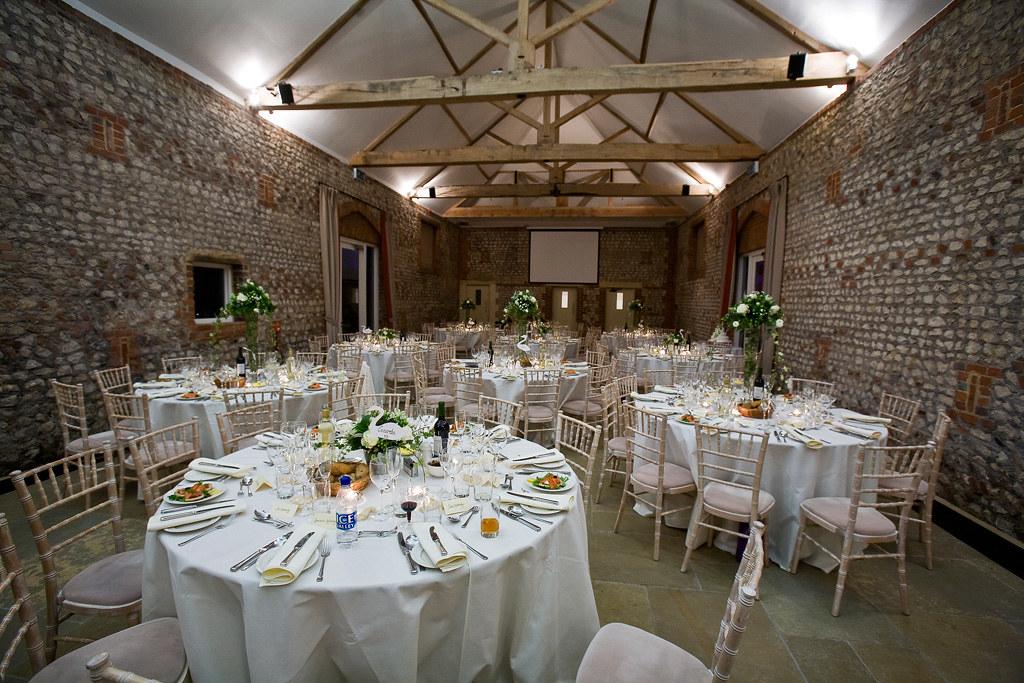 Wedding prep data:
Guests’ names and addresses
Food orders
Gift registry
Amazon data:
Product category
Reviews
Customer data
Key definitions Part 1:
Scientific Data – NIH-DMSP definition: “The recorded factual material commonly accepted in the scientific community as of sufficient quality to validate and replicate research findings, regardless of whether the data are used to support scholarly publications.”

Data Input: A way to capture or record raw data. Examples:
Enter my health indicators into a health app
Download a list of last year’s Amazon purchases

Data processing: Converting the recorded data into a more meaningful form. Examples:
Tweeze out the most important information from my list of purchases or invoices and place it into a spreadsheet. Things I may want to analyze:
Product names, prices, dates of purchases, gift or personal item
Example spreadsheet based on purchases
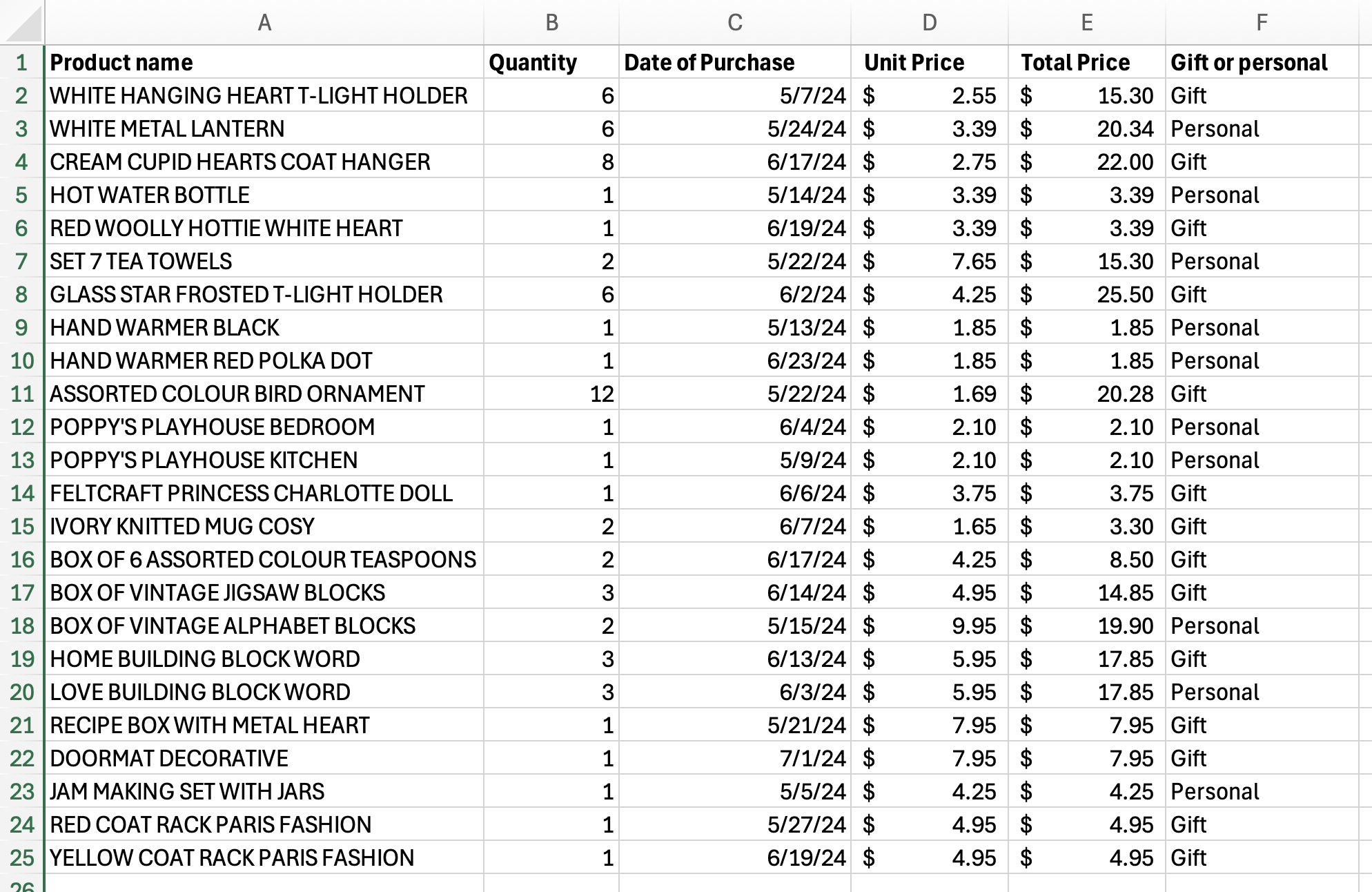 Spark-The-Definitive-Guide/data/retail-data/all/online-retail-dataset.csv at Databricks: Spark: The Definitive Guide, Copyright [2015] Databricks Inc, Bill Chambers, Matei Zaharia

https://github.com/databricks/Spark-The-Definitive-Guide/blob/master/data/retail-data/all/online-retail-dataset.csv
Key definitions Part 2:
Data Analysis: To extract meaningful information from data. Examples:
Calculate how much I’ve spent at an online retail site during one month
Determine whether I spend more in some months vs others
Determine how often I purchase repeat items, to see if I should “subscribe & save”

Metadata: Information that describes, explains, and otherwise contextualizes data

Variable: A symbol (be it text-based, numerical, date formatted, etc.) that represents information. It is not fixed in value, but can vary based on circumstances

Database: An organized collection of data stored electronically
[Speaker Notes: Data analysis is the process of extracting meaningful information from data. It can involve simple sorting and counting, or more complex calculations. Some examples are included on the slide, and include things like determining from the shopping data whether more money is spent in one particular month vs another, or determining how often repeat purchases of items happen, to see if a good discount can be achieved by using a “subscribe and save” feature.
Metadata is information that describes, explains, and otherwise contextualizes data. The column headers in the shopping data spreadsheet are an example of metadata, because they describe what is being recorded, such as product names or prices
A variable is any type of symbol that represents information. In addition to being metadata, the column headers in the shopping data spreadsheet are variables, because they symbolize the shopping data recorded in each category
A database is an organized collection of data stored electronically. The shopping data spreadsheet is an example of a very simple database. Databases can also be much more complex, storing multiple tables (or, spreadsheet-like listings of information) and hundreds of variables.]
How-tos of Spreadsheets: Setup Part 1
Cell: An individual rectangle/field in a spreadsheet. Each cell contains a
Value (the contents of a cell). Values can be text-based, numerical, dates, etc.
Columns: Spreadsheets are generally formatted to contain variables as their columns / column names. 
Rows: Spreadsheets are generally formatted for the rows to contain instances of observation
[Speaker Notes: Commonly in studies, data is organized and wrangled in a spreadsheet format. It is helpful to understand basic terminology commonly used in spreadsheet-like settings:
A spreadsheet is set up according to a grid consisting of rectangles. Each individual rectangle is a cell. Each cell can contain some type of data, which is referred to as a value. Common formats for values are numeric, text, and date.
Columns run up and down on the spreadsheet. They are generally formatted to contain the variable as their column header or name. The variable denotes the name of the data value category that will be collected. Variables should be formatted to contain only one type of value. Therefore, all the values running down each column of a spreadsheet should have the same format (e.g., date, numeric, or text). Each cell should only contain a single value.
Rows run from left to right across the spreadsheet. In spreadsheet settings, rows are generally formatted to contain the instances of observation (the thing or event about which you are recording information). Each instance of observation can consist of recording the values for many different variables]
How-tos of Spreadsheets: Setup Part 2
Data Type: Go into the formatting settings for each column and format it appropriately for the type of data you have. Most common are:
Text: for product names, personal names, etc.
Numeric: for simple numeric counts, prices, etc.
Dates: Set up according to your preferred format, e.g.: mm/dd/yy; mm/dd/yyyy; yyyy/mm/dd, etc.
[Speaker Notes: While setting up columns in a spreadsheet, it’s best to set up the data format that each column is meant to collect as soon as possible. This is done by selecting your column and right clicking on it, and choosing “Format Cells” from the menu. The most common format types are:
Text: useful for data like product names, personal names – basically anything that must be recorded in words
Numeric: useful for simple numeric counts of things, prices, age – basically any data that is recorded in number form
Dates: useful for recording dates, and sometimes time. When you open the options in your spreadsheet program’s date menu, there are many to choose from, so be sure to look them over carefully and choose the date format that will work best for your project.]
Spreadsheet with Common Data Terms - Examples
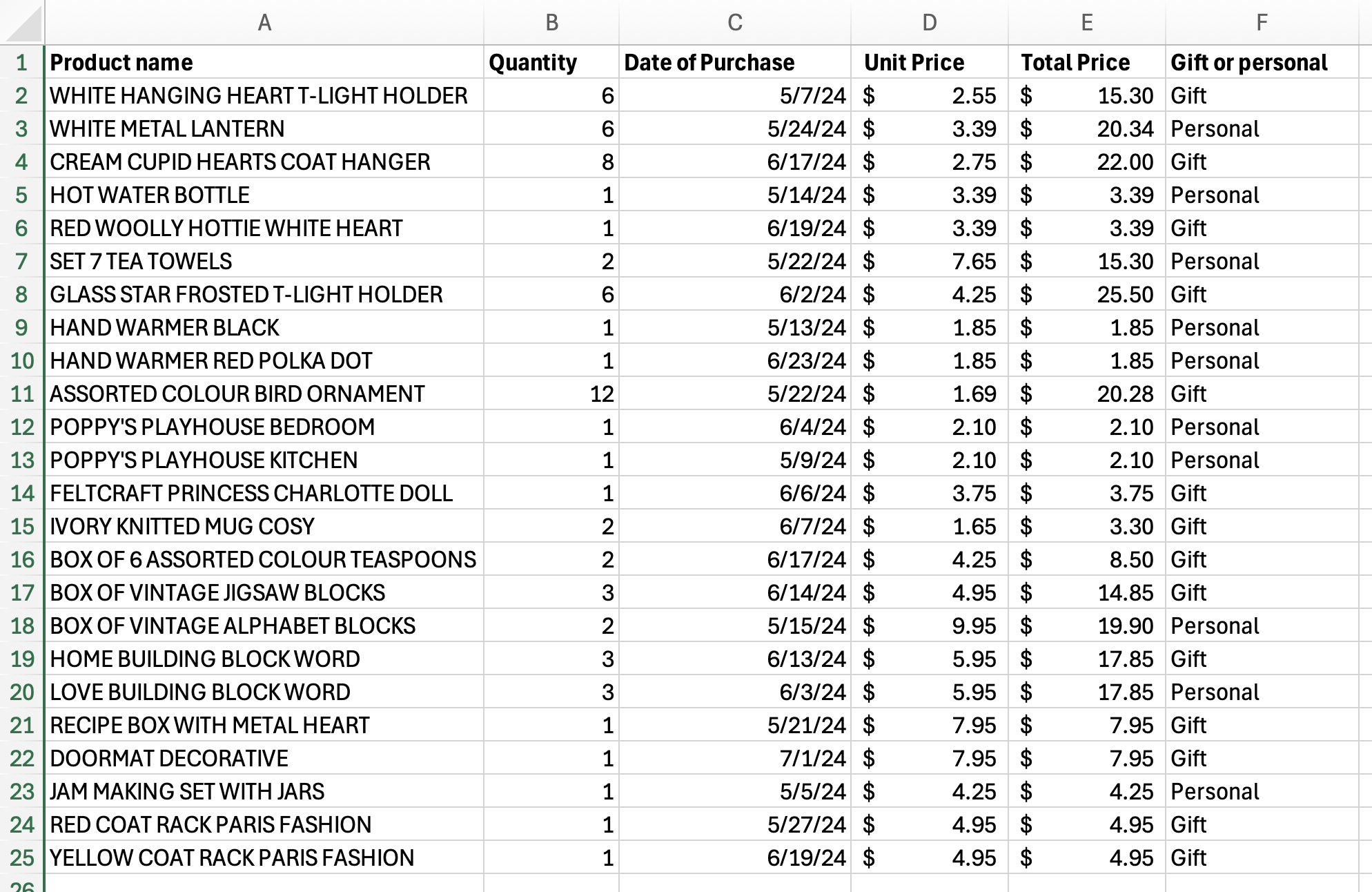 Column Header / Variable Name
Column
Cell
Row
[Speaker Notes: Here is a visual example of the data terms we have just discussed. Each column in the spreadsheet has a column header, which is also its variable name. Columns run down the spreadsheet, while rows or instances of observation run across. Unique data values are recorded in the individual cells. The columns are formatted specifically to their data, such as the date data being recorded in the month/day/year format, prices being recorded in the accounting format with two decimal places, and variables that must be recorded in full written words in the text format.]
Knowledge check?
Which of the following are true of data Variables?

Variables are symbols that represents some kind of information

Variable names are typically recorded as the column headers of spreadsheets

Variables can be found in both quantitative and qualitative data

All of the above
[Speaker Notes: We’ve learned a lot about data today, as well as its associated terms. As a check, please type in the chat the letter for your response to the following question: Which of the following are true of data Variables?
A. Variables are symbols that represent some kind of information
B. Variable names are typically recorded as the column headers of spreadsheets
C. Variables can be found in both quantitative and qualitative data
D. All of the above]
Knowledge check - Answer
Which of the following are true of data Variables?

Variables are symbols that represents some kind of information

Variable names are typically recorded as the column headers of spreadsheets

Variables can be found in both quantitative and qualitative data

All of the above
[Speaker Notes: The correct answer is D: all of the above]
Example of everyday data
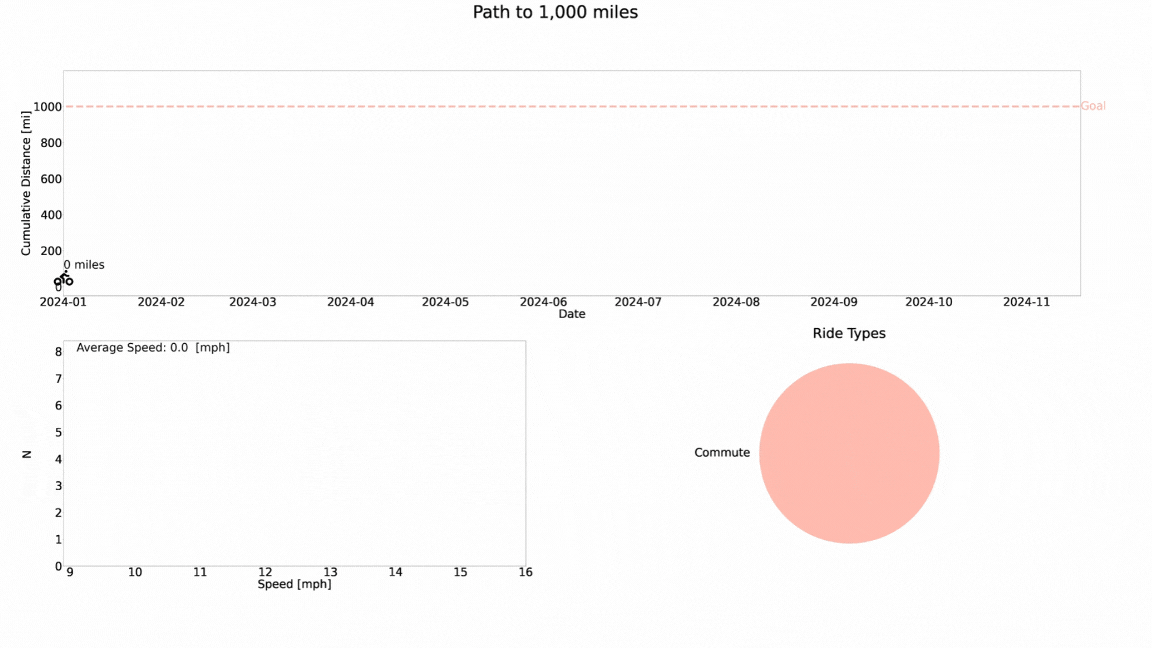 u/pikabuddy for r/dataisbeautiful
[Speaker Notes: Here is an example of how we can create data visualizations out of everyday data. This reddit user recorded data (likely using a fitness tracking app) as they attempted to bike 1,000 miles in a year. 

The graph on top is a line chart that shows the distance this person biked and it accumulates as the year progresses.
The bottom-left is a bar chart showing their average speed. 
The bottom-right is a pie chart showing the type of ride as a percentage. 

This example illustrates how data is found in everyday activities and also how one dataset can answer many different questions. One dataset including columns for dates, distance biked, speed, and ride type can produce several answers and graphs.]
Demonstration: Google Sheets
Step 1: collecting data using a poll
Poll: What pets does this group have?
Dogs
Cats
Both cats and dogs
Other
None

Step 2: Setting up a spreadsheet.
Setting up columns.
Entering values.

Step 3: Creating a data visualization.
Select data
Insert > Chart
[Speaker Notes: As we mentioned before, people work with data in stages and we want to show you how easily that can be done. As is usual with data, we want to answer a question: “what pets does this group have?”. Let’s walk through the process of answering that question using a very simple dataset.
First, we are going to collect the data we need to answer our question. We will do this using a Zoom poll. This poll includes what we considered to be the more common options: dogs, cats, both cats and dogs, other, or none.
[Run poll on zoom]
Now that we have collected our data, let’s record that in a spreadsheet.
In this case, it is very easy to name our columns, we can just use animal type and number.
Next, we’ll enter our values into the spreadsheet. In this case, they are the results from our Zoom Poll.
Because I want to make sure my spreadsheet works smoothly, I will set the cell format to ‘number’.
Note I am leaving out the header row because the format of those cells is always ‘text’.
Finally, we can present this information in a more compelling way by creating a graph or chart. 
To do this, I will select all the information I want to present. Open the ‘insert’ menu and select ‘Chart’
As you can see, that generates a bar chart with the information we have in our spreadsheet.
This also answers the question and lets us know that the majority of this group has [answer from poll]]
Activity: Google Sheets
Question: Does this group prefer chocolate or vanilla flavor?

Step 1: collecting data using a poll
Chocolate
Vanilla

Step 2: Setting up a spreadsheet.
Setting up columns.
Entering values.

Step 3: Creating a data visualization.
Select data
Insert > Chart
[Speaker Notes: Now we want to give you the opportunity to try on your own. We will run a simpler poll and you can follow the other 2 steps to create a chart.]
FURTHER LEARNING OPPORTUNITIES
[Speaker Notes: Now we want to share some further learning opportunities, ideas for where you can go to get started, and suggestions of NNLM classes. We list all of these classes, the URLs to their class catalog pages, on the resource handout for this class. From those links you’ll be able to sign up for a class or find the latest recordings of a previous class.]
NNLM Data Pathways
You can find free NNLM classes on the new Data Pathways Guide!
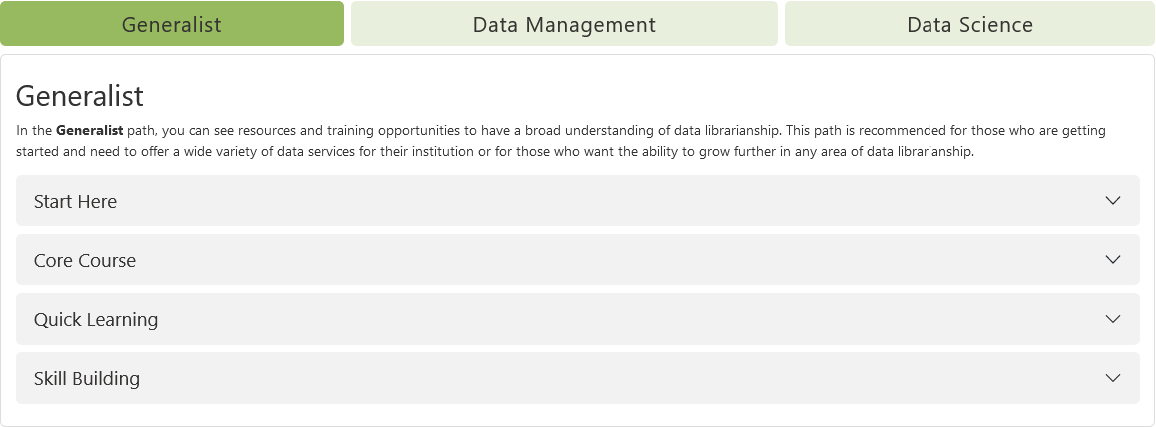 Introductory Classes
On Demand Classes
Data Services On Demand (4 modules)
A Bird's Eye View of Health Data Standards
Common Data Elements: Standardizing Data Collection

Webinars/Recordings
Making Sense of Numbers: Communicating Numerical Health Information
Health Statistics on the Web
The Research Data Services Landscape: How Do You Start And Where Does Your Library Fit In?
Skill Building
Data management
Research Data Management On Demand
Creating Data Management Plans with the DMPTool
Fundamentals of Health Sciences Research Data Management

Data science
Open Tools for Data De-identification
Fundamentals of Health Data Science
NIH Data Management and Sharing Policy
NIH Data Management and Sharing Policy Overview 
NIH Data Management and Sharing Policy Workshop On-Demand
NIH Data Management and Sharing Requirements Series – practitioners perspectives

The NIH Data Management and Sharing Policy for non-data librarians – recording available now!
Deep Dive (non-NNLM)
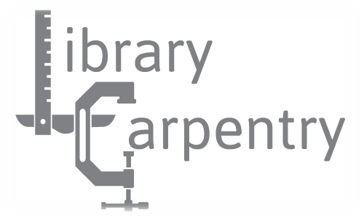 The Carpentries
Library Carpentry
Data Carpentry
Software Carpentry

Data Services Continuing Professional Education (DSCPE)
Cohorts run for 10 weeks in the Fall
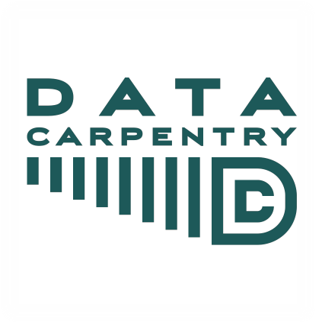 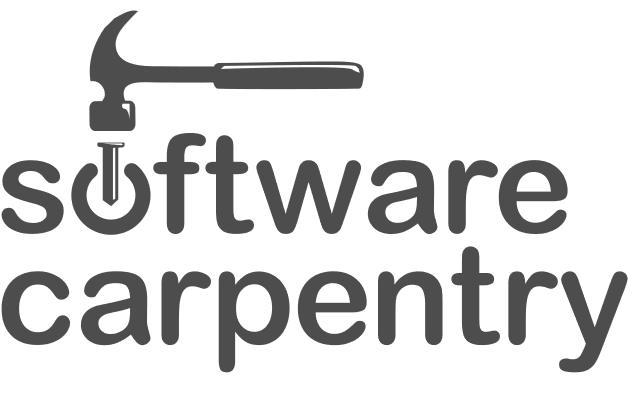 Further Resources
Data Literacy Project (free courses)

GSU Data Ready! Badges (recordings) 

Top data literacy skills for becoming data literate (article)
[Speaker Notes: The data literacy project offers free courses on data foundations, and data informed decision making, but is more business-focused. Georgia State University Library Research Data Services created micro-credential badges for becoming “data ready” and there are recordings of all their workshops; their program includes bite-size intros to data literacy and full workshops on programs such as R, Python, SAS, and Tableau. The last article discusses becoming data literate and how learning about data can enhance your communication, critical thinking, and research skills.]
Resources for Common Health Data Terms
NCDS – NNLM Data Glossary
NIH Common Data Element Repository
Data management in clinical research – an overview
Glossary of Commonly Used Healthcare Terminology
HHS – Assistant Sec. for Planning and Eval, Office of Science & Data Policy: Glossary of Common Data-Related Terms
[Speaker Notes: This slide contains links to glossaries and other resources for commonly used data terminology in the health sciences. We derived many of our definitions from these resources, also available in your handout.]